1
What are the Benefits of a  Social Media Strategy?
Chapter 3
www.amazing-social.com                    #5CsofSocial
2
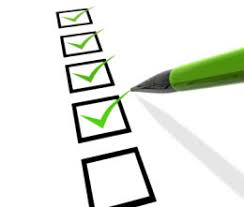 Agenda

How does a sound strategy…

1. Help guide deployment of resources?

2. Help coordinate people and resources? 

3. Educate employees in the organization?

4. Provide stability during tumultuous times and crises?
www.amazing-social.com                    #5CsofSocial
www.amazingSMstrategy.com  •  #5CsofSocial
3
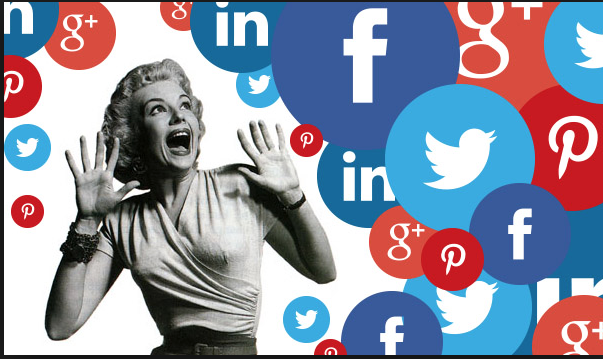 All resources are limited

They need to be deployed in the most cost-effective way
On what social media platforms should we concentrate our time and attention?
1. Helps guide deployment of resources
www.amazing-social.com                    #5CsofSocial
4
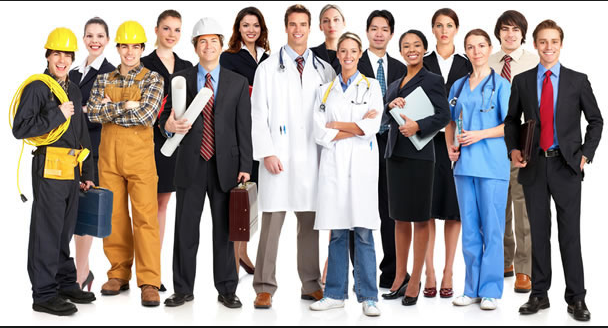 Facilitates getting everyone “on the same page”

Controls the agenda for discussions in the organization

For example: the Assess and Respond Strategy
2. Helps coordinate people and resources
www.amazing-social.com                    #5CsofSocial
[Speaker Notes: See the book for details on the Assess and Respond Strategy]
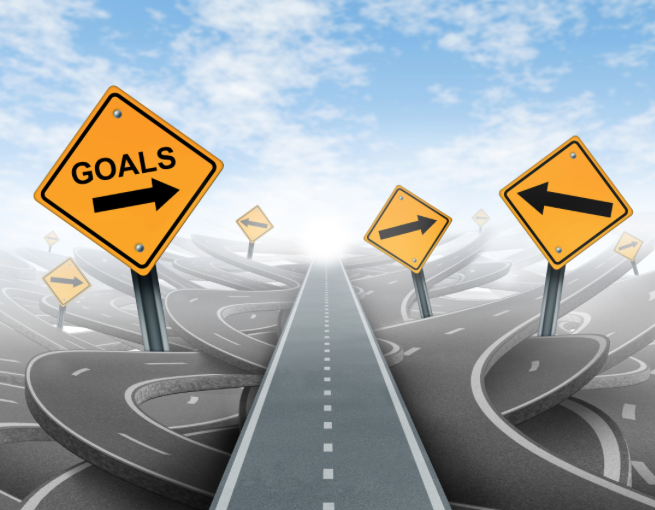 5
Helps employees to…
Understand the underlying dynamics of social media platforms

Identify the characteristics of effective and ineffective strategies 

Design strategies and tactics to create social media success

Evaluate existing social media strategies and tactics
3. Educate employees
www.amazing-social.com                    #5CsofSocial
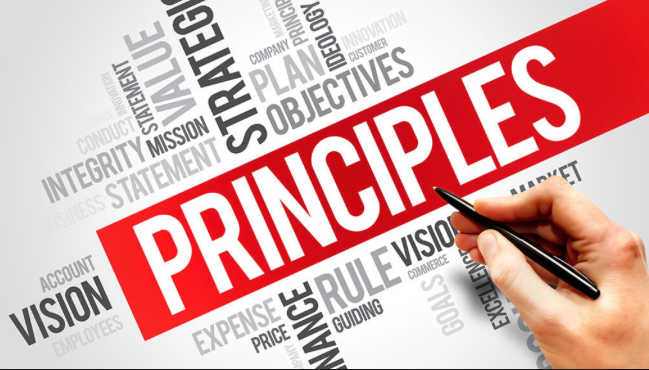 6
“The value of having a strategy is that you don’t have to wake up every day and ask yourself basic questions about the best course of action. Well-chosen strategic ideas do not require frequent revision. They help fix your course and guide tactical choices, even as events unfold in unanticipated ways—as events always do.”
- Douglas Feith, former Undersecretary of Defense for Policy
4. Provides stability during tumultuous times and crises
www.amazing-social.com                    #5CsofSocial
[Speaker Notes: See p. 33 in the book for the quote]
7
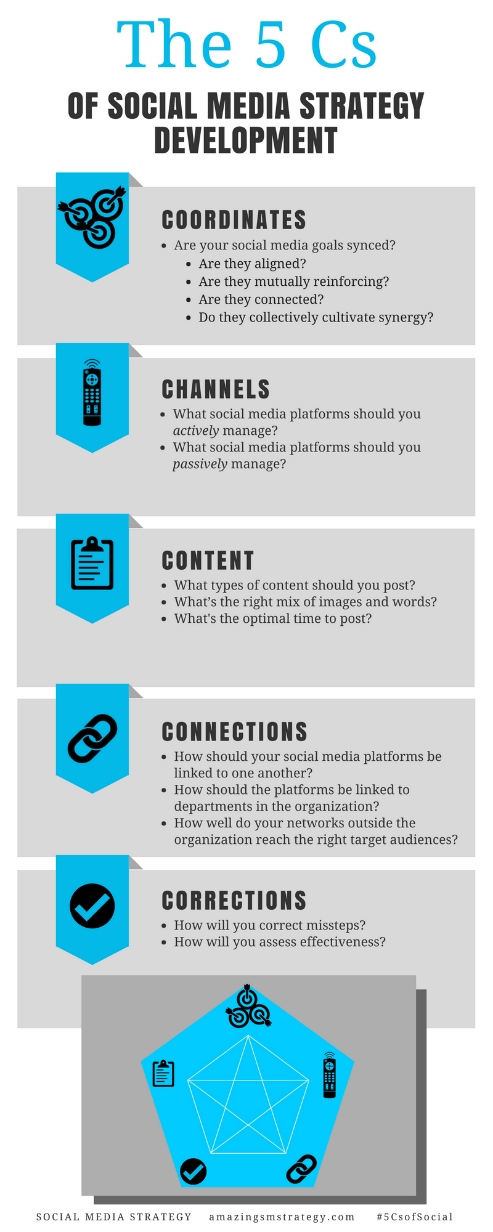 The 5 Cs of Social
www.amazing-social.com                    #5CsofSocial
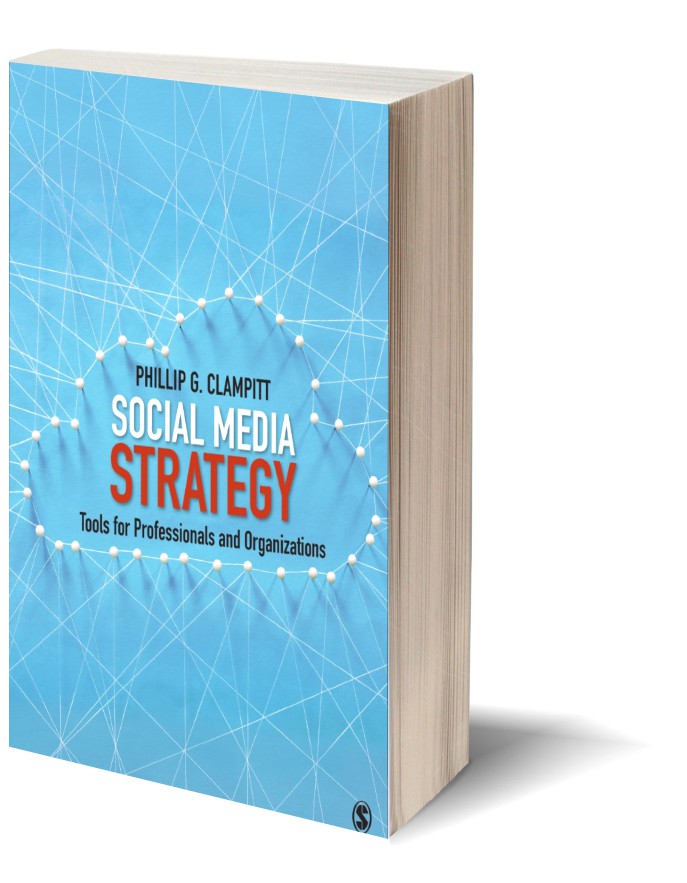 Social Media 
Strategy
Tools for Professionals and Organizations
#5CsofSocial
www.amazing-social.com                    #5CsofSocial
8